Unilac – 26.1.2021
HSI-RFQ “re-calibration” by software done. 	                             Tantal beam tests on Thursday 28th January.                             (181Ta3+, A/q 60.5 > 59.5 U4+)
Tunnel Septum UT2MUZ/MUX: 
Installation finished incl. commissioning. 
New coil spare part ordering started.
Leakage in Z-branch: re-assembled, pumping.
Another new leakage: UXC, MU3 dipole baffle plate.
A4 / 10 Hz problem: new software version checked on Thursday 14th January. Okay!		
RF Topics:
Commissioning ongoing
 A1 Repair Senderwagen (pre amplifier stage), …
Leakage UXCMU3
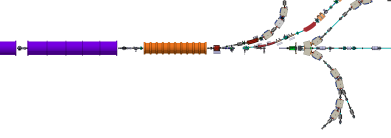 Dipole Magnet MU3
Baffle Plate